CS548 Fall 2016 Clustering Showcase 
By Theresa Inzerillo, Xi Liu, Preston Mueller

Showcasing work by Patrick Vogel, Torsten Greiser, Dirk Christian Mattfeld 
On Understanding Bike-Sharing Systems using Data Mining: Exploring Activity Patterns
[Speaker Notes: Preston]
References
[1] P. Vogel, V. Patrick, G. Torsten, and D. C. Mattfeld, “Understanding Bike-Sharing Systems using Data Mining: Exploring Activity Patterns,” Procedia - Social and Behavioral Sciences, vol. 20, pp. 514–523, 2011.
[2] P.-N. Tan, M. Steinbach, and V. Kumar, Introduction to Data Mining. Pearson Education, 2013.
[3] N. Slonim, S. Noam, F. Nir, and T. Naftali, “Unsupervised document classification using sequential information maximization,” in Proceedings of the 25th annual international ACM SIGIR conference on Research and development in information retrieval - SIGIR ’02, 2002.
[4] Dunn, Joseph C. "A fuzzy relative of the ISODATA process and its use in detecting compact well-separated clusters." (1973): 32-57.
[5] Rousseeuw, Peter J. "Silhouettes: a graphical aid to the interpretation and validation of cluster analysis." Journal of computational and applied mathematics 20 (1987): 53-65.
[6] Davies, David L., and Donald W. Bouldin. "A cluster separation measure."IEEE transactions on pattern analysis and machine intelligence 2 (1979): 224-227.
Background
Bike sharing systems and the challenges that come with them.
[Speaker Notes: Preston]
Bike sharing systems
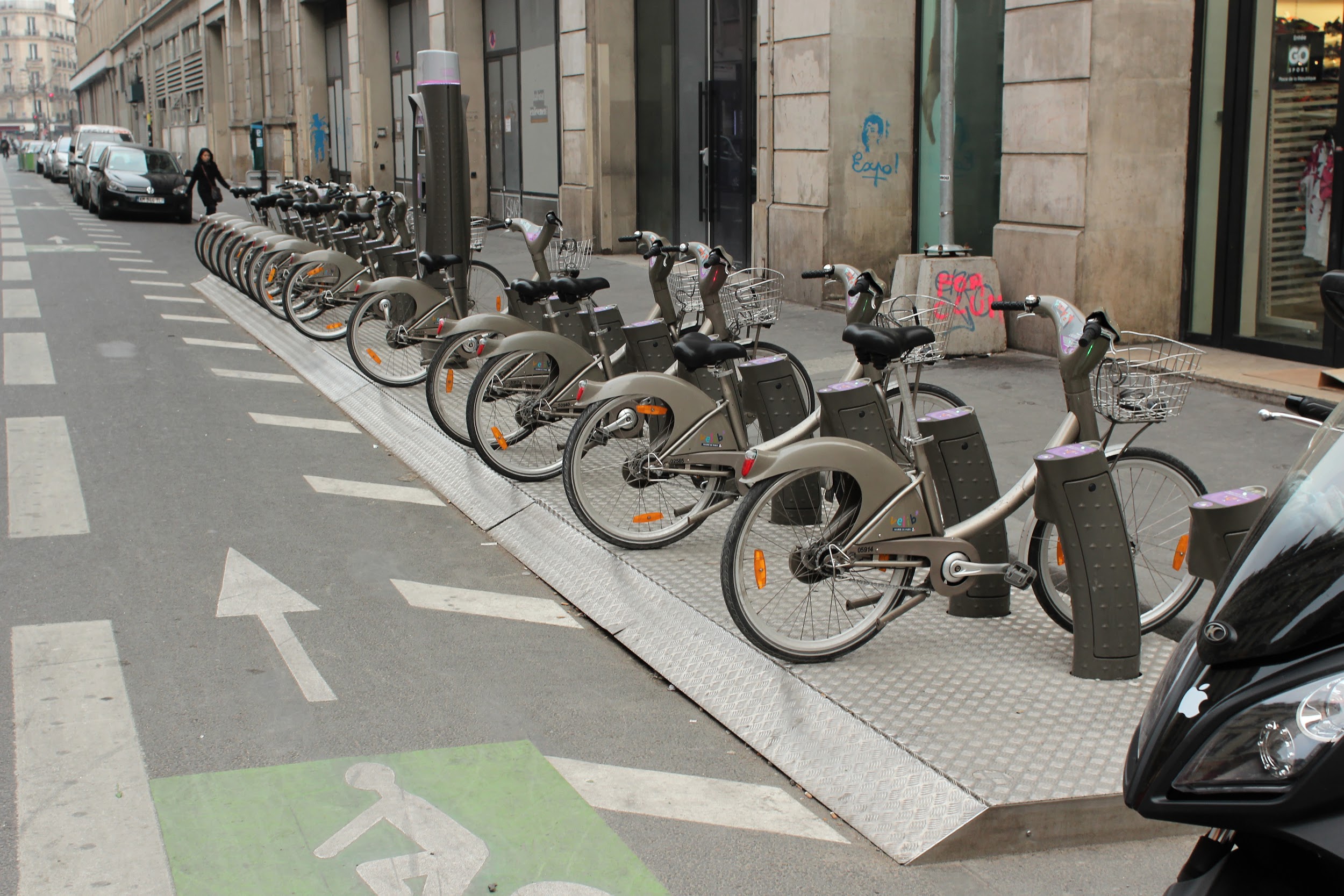 Public transportation option for short trips
Stations located around the city
Challenge: balancing free bikes and free boxes
https://upload.wikimedia.org/wikipedia/commons/3/37/Place_de_la_R%C3%A9publique_%28Paris%29%2C_r%C3%A9am%C3%A9nagement%2C_2012-04-05_39.jpg
[Speaker Notes: Preston]
Geo-BI process: an implementation of KDD
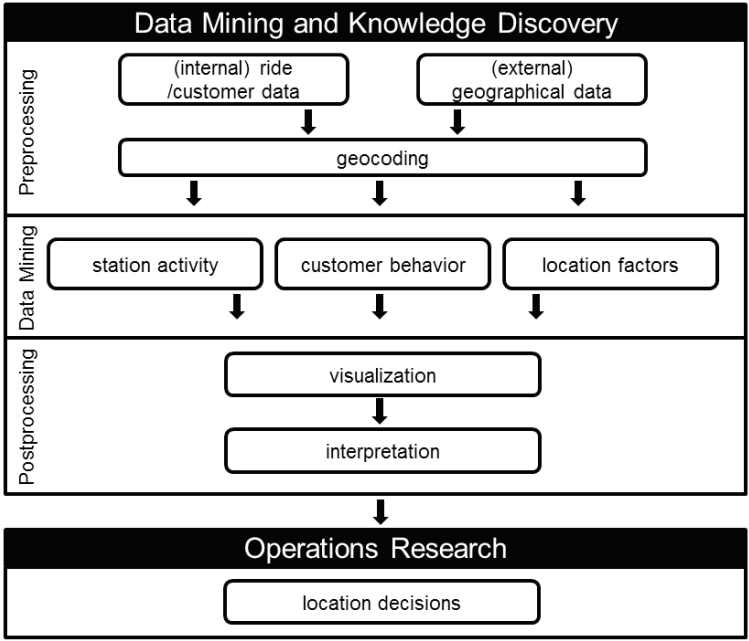 [1]
[Speaker Notes: Preston]
Pre-Processing
Removing instances and aggregating data to prepare the data set for clustering experiments.
[Speaker Notes: Xi]
Data Set
Two years of ride data from Vienna’s BSS “Citybike Wien”
Approximately 760,000 rides from 2008 and 2009
Over 60 stations
Trip duration calculated from pickup and return time stamps
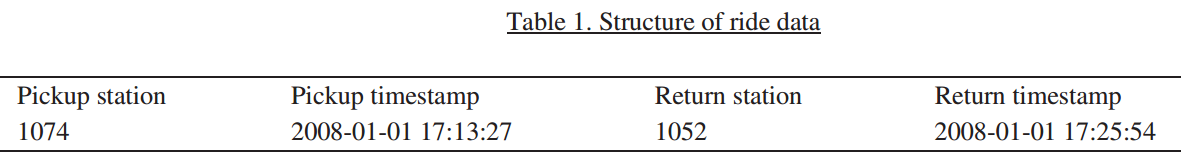 [1]
[Speaker Notes: Xi]
Pre-Processing
Rides removed from the data set:
Rides that start or end at test stations
Rides where bikes are reported as defective or stolen
Rides show negative trip durations
Rides that last less than 60 seconds & start and end at the same station
Rides involving stations with only a few pickups or returns
After removing, number of instances decreased by 2% to 743,000, the number of stations dropped to 59
[Speaker Notes: Xi]
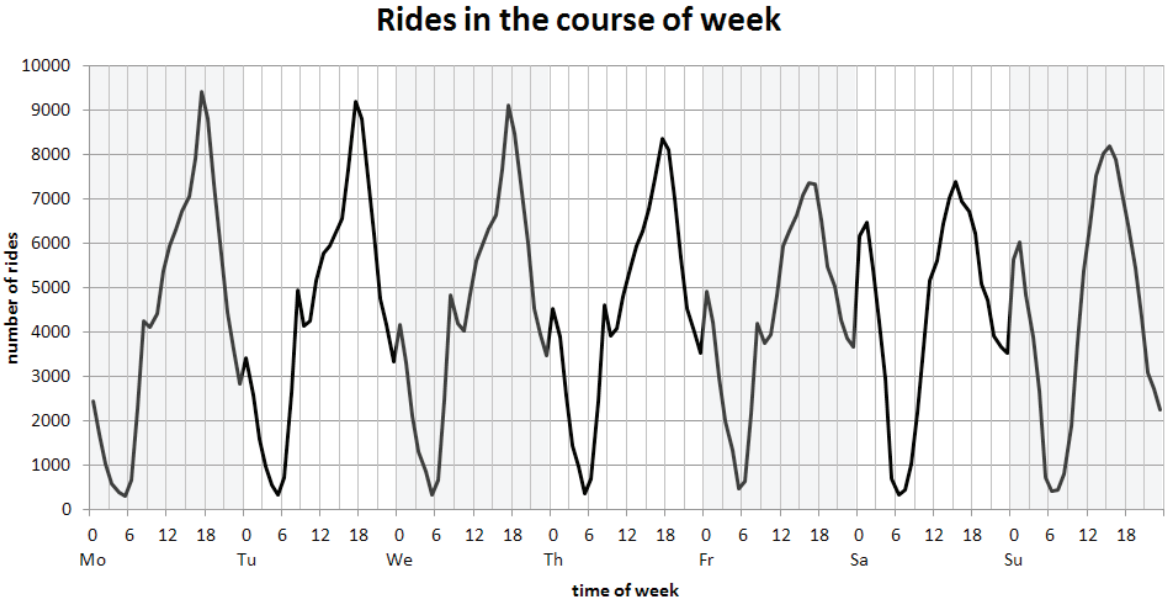 [1]
[Speaker Notes: Xi]
Pre-Processing
Ride data is aggregated for 24 time windows per day of the week.
Normalization:
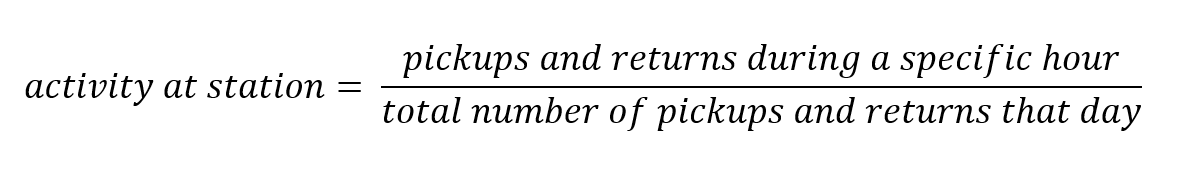 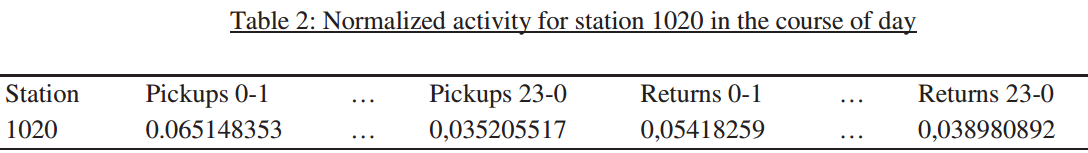 [1]
[Speaker Notes: Xi]
Data Mining
Using K-means, Expectation-Maximization, and the Sequential information bottleneck algorithm to cluster this data
[Speaker Notes: Xi]
Clustering
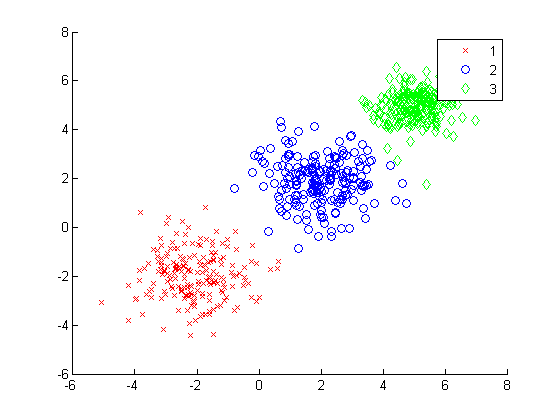 Hopkins-Statistic: the ratio of nearest neighbor distance between randomly generated and actual data points.
The Hopkins-Statistic applied to the normalized pickups and returns at stations yields a value of 0.743
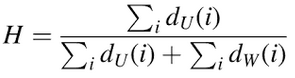 http://www.vub.ac.be/fabi/multi/pcr/chaps/chap8.html
https://www.mathworks.com/help/stats/class_clustering.evaluation.daviesbouldinevaluation_plot4.png
[Speaker Notes: Xi]
K-means algorithm
Iterative
Centroid-based process
Assumes clusters are spherical
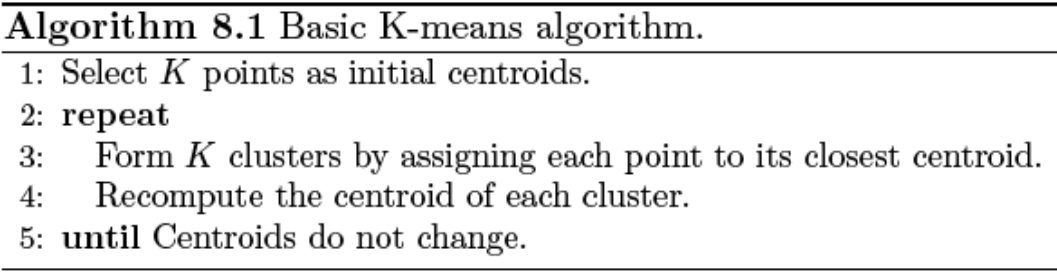 [2]
[Speaker Notes: Xi]
K-means algorithm
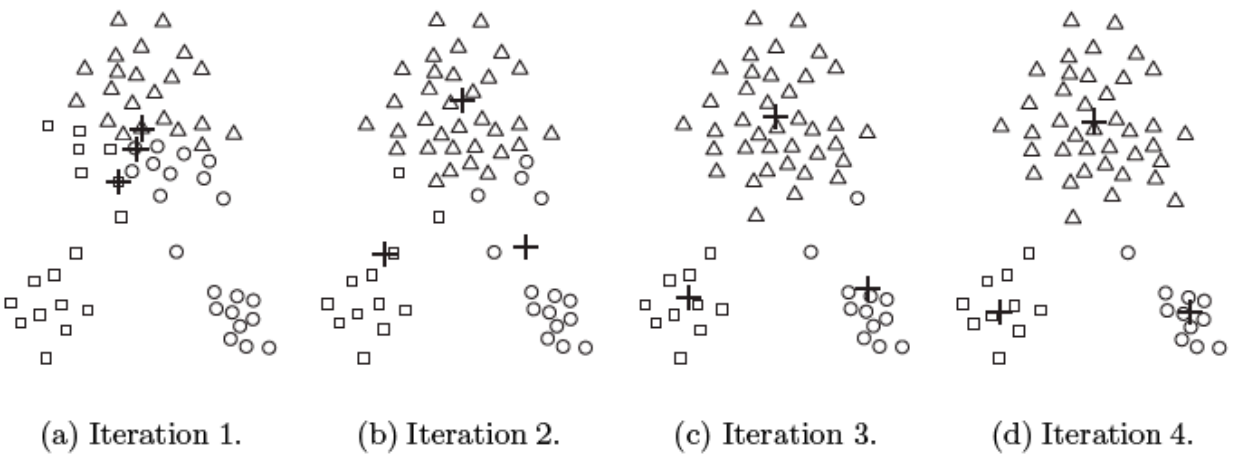 [2]
Expectation-Maximization
Similar to k-means
Maximizes likelihood that a data point belongs to a particular cluster
Changes model parameters
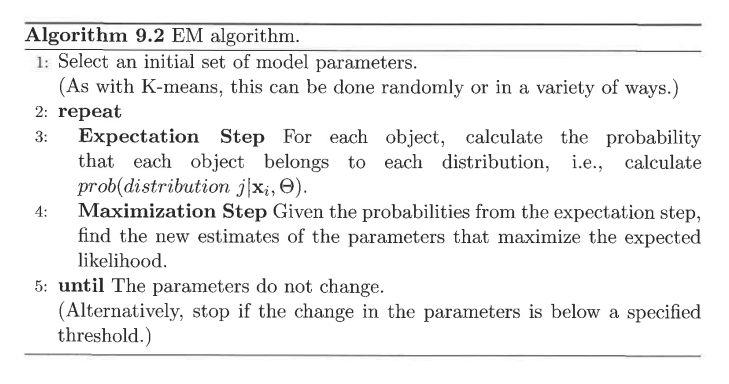 [2]
[Speaker Notes: Theresa]
Expectation-Maximization
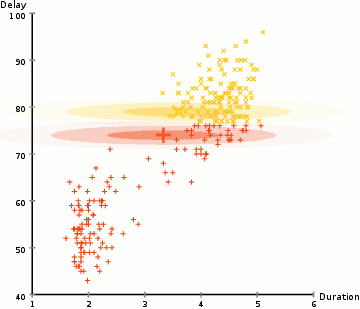 http://www.ohio.edu/people/yl079811/tutorials/
[Speaker Notes: Theresa]
Sequential information bottleneck algorithm (sIB)
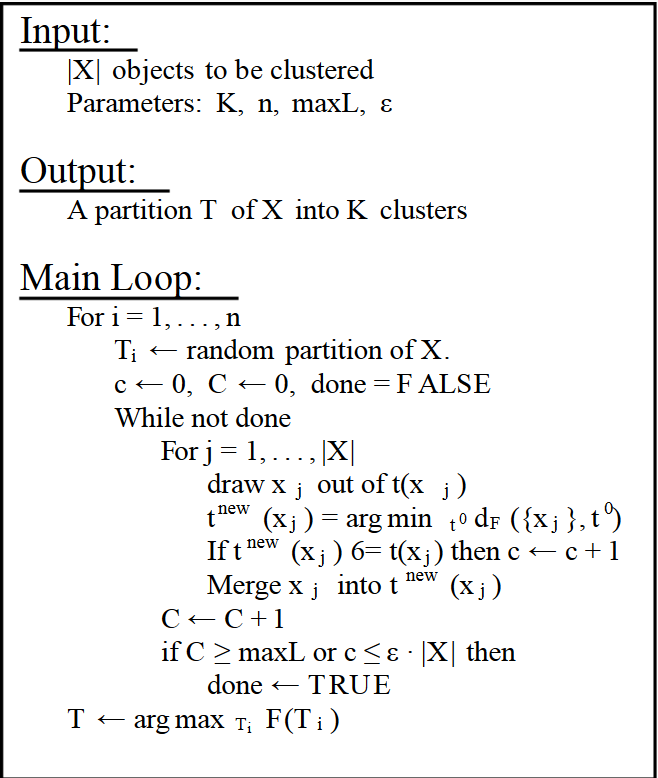 [3]
[Speaker Notes: Preston]
Validation of clusters
Using Dunn, Silhouette, and Davies-Bouldin indices to evaluate the clustering algorithms used
[Speaker Notes: Preston]
Dunn Index
A measure of compactness

Numerator: distance between clusters

Denominator: distance between data points within cluster
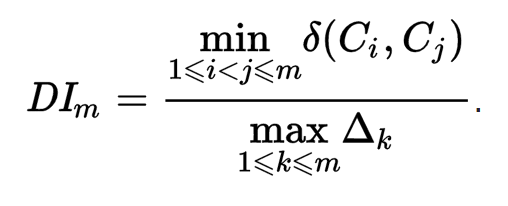 [4]
[Speaker Notes: Preston]
Silhouette Index
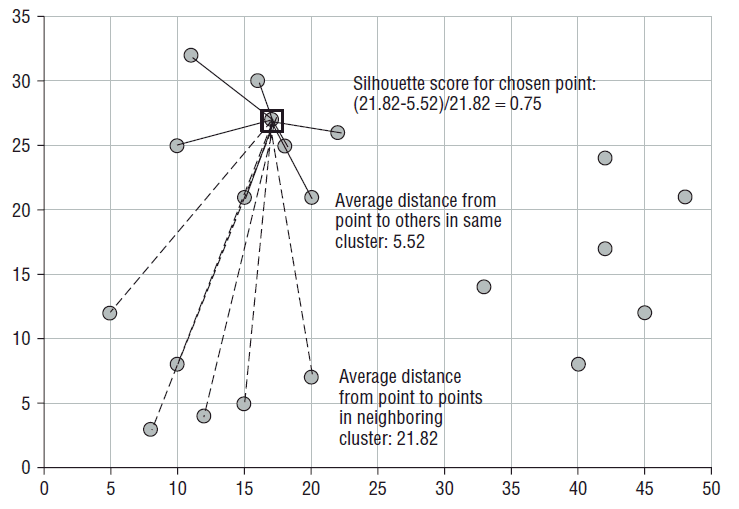 A measure of cohesion and separation

Goal: Maximize
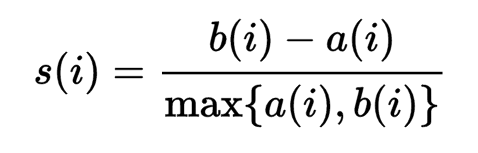 [5]
http://blog.data-miners.com/2011/03/cluster-silhouettes.html
[Speaker Notes: Preston]
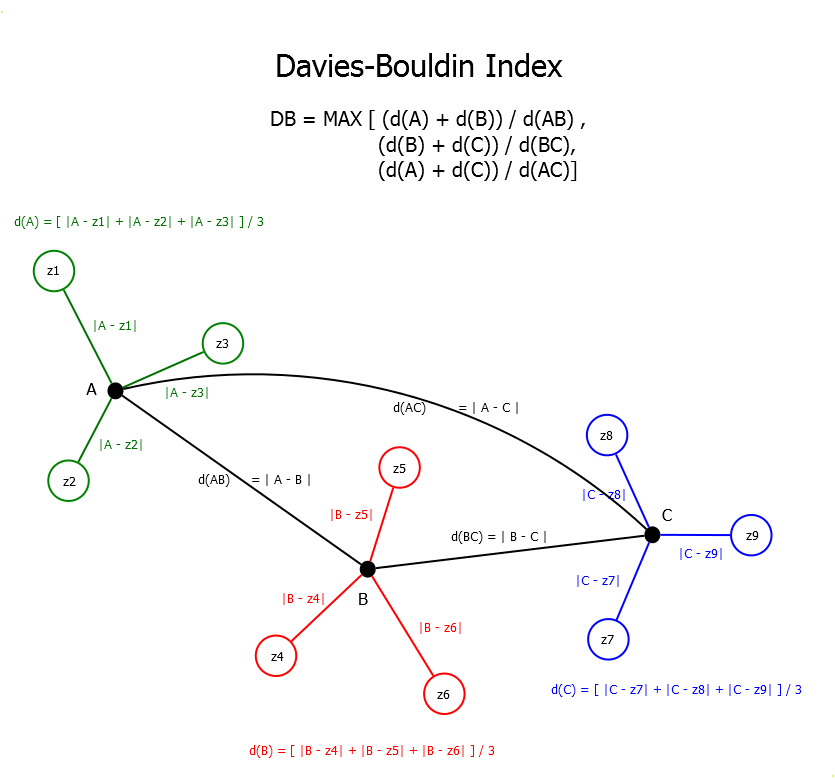 http://www.turingfinance.com/wp-content/uploads/2015/01/Davies-Bouldin-Index1.png
Davies-Bouldin Index
Goal is to minimize

Centroid focused
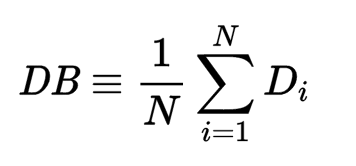 [6]
[Speaker Notes: Theresa]
Dunn, Silhouette and Davies-Bouldin Indices
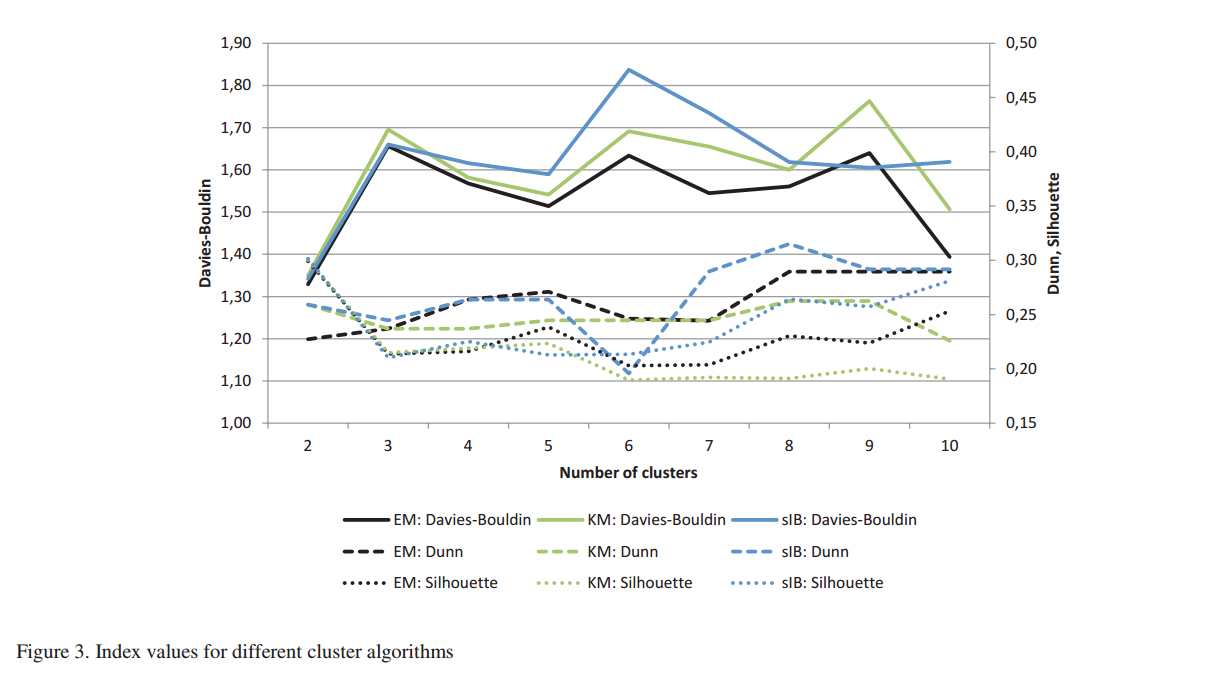 [1]
[Speaker Notes: Theresa]
Results & Discussion
Taking a look at the clusters identified and what we can learn from them
[Speaker Notes: Theresa]
Temporal Clusters Identified
Return Morning Pickup Evening (RMPE)

Pickup Morning Return Evening (PMRE)

Active Night Pickup Morning (ANPM)

Average (AVG)

Active Daytime (AD)
[Speaker Notes: Theresa]
Temporal Clustering
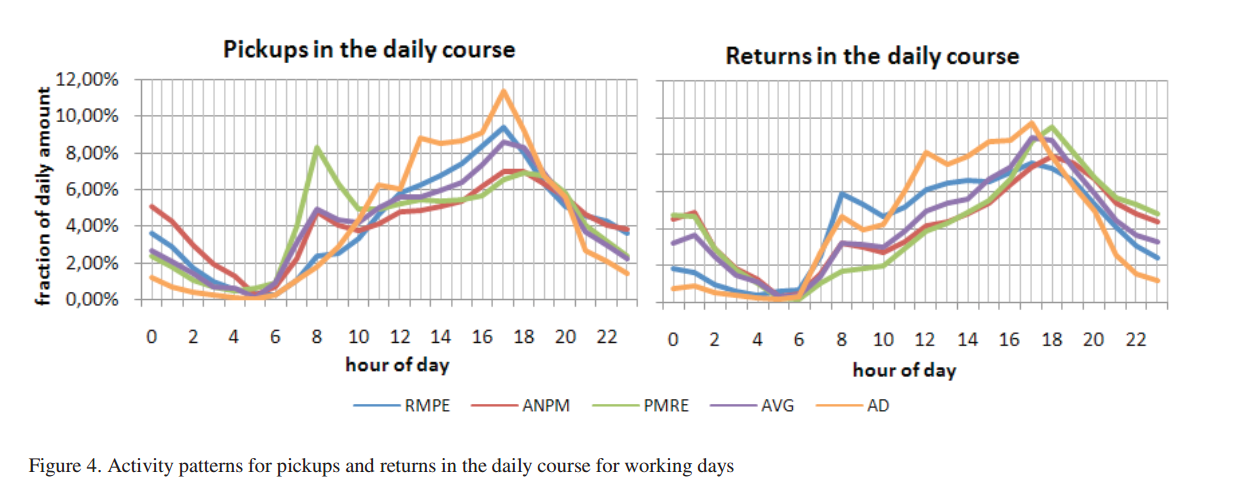 [1]
[Speaker Notes: Theresa]
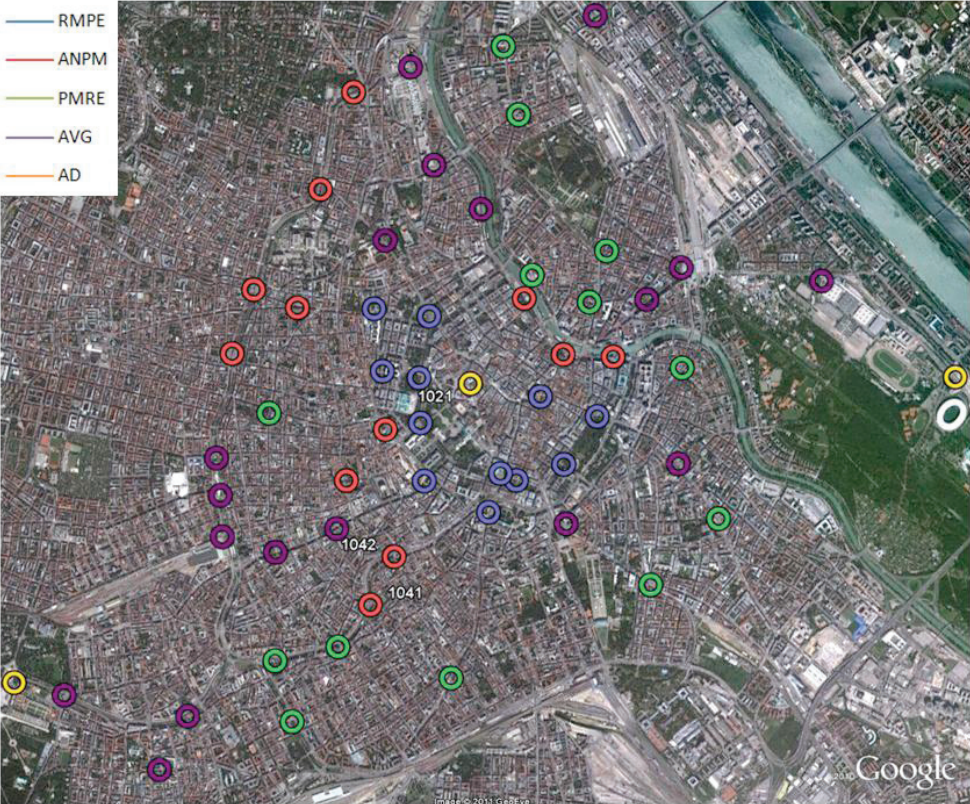 Spatial Clusters
[1]
[Speaker Notes: Theresa]
Any questions?